ქალაქ თბილისის 186-ე საჯარო სკოლა
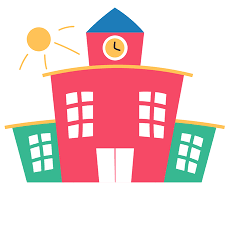 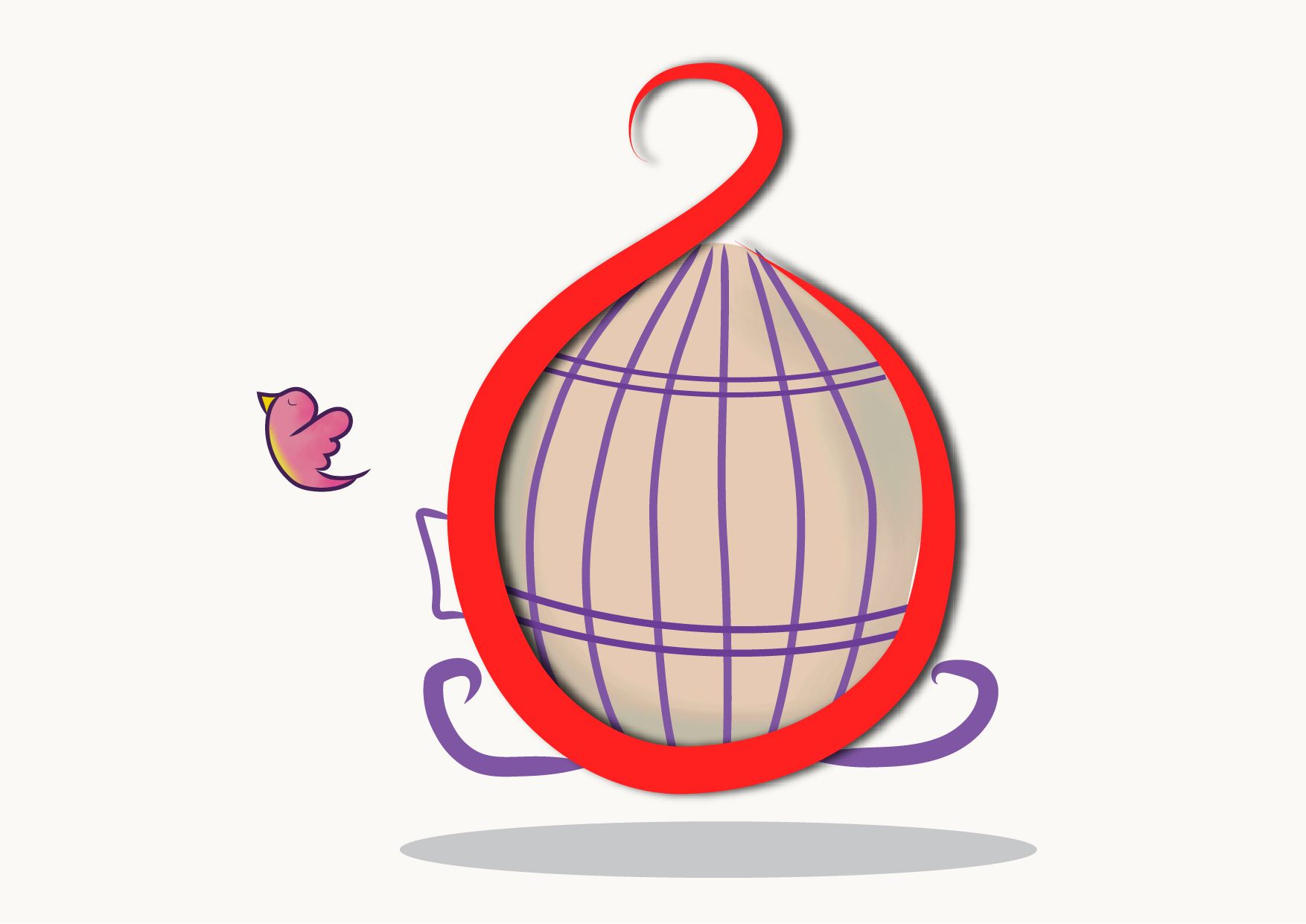 რიტა შუბითიძე
ასო-ბგერა „გ“
გუთანი
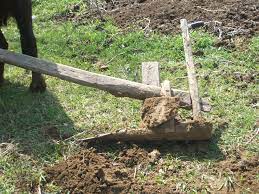 გუგული
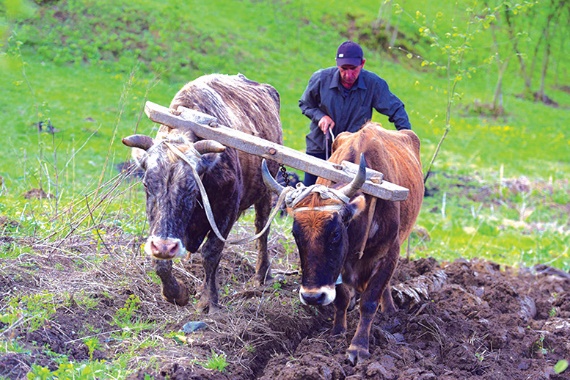 სიტყვის სკივრი
ლაგამი
ქომაგი
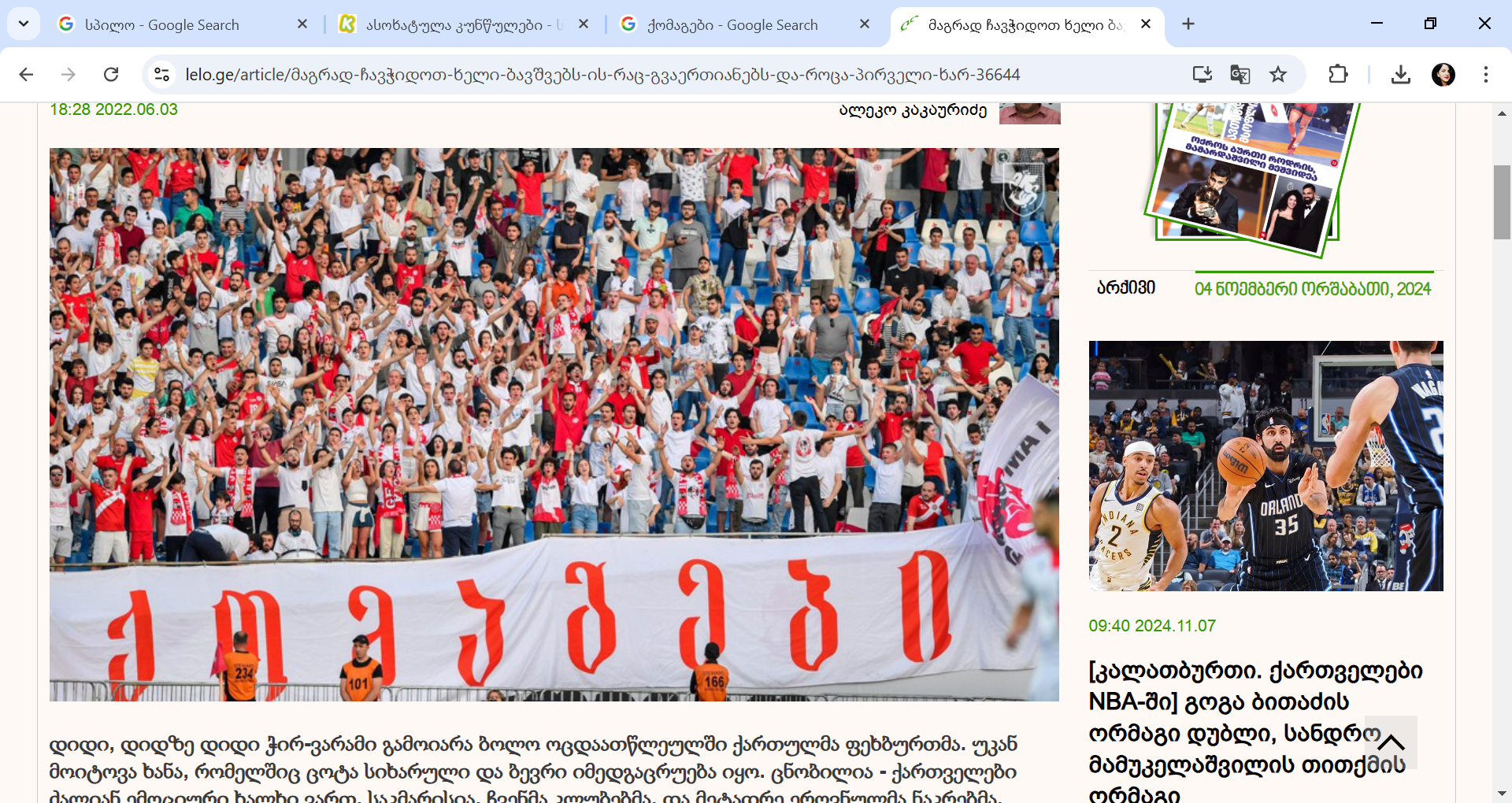 ფარდაგი
სიტყვის სკივრი
ხაფანგი
სიტყვის სკივრი
დაგავე
ნამგალი
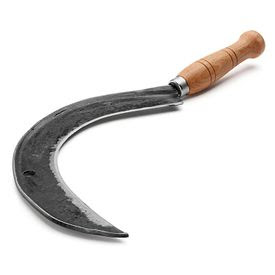 ნამგალი
            ნამ  გა  ლი
         ნ   ა   მ  გ   ა   ლ  ი
                      გ
წავიკითხოთ:
გა-ზი. გუ-თა-ნი. 
გუ-გუ-ლი. ნა-გა-ვი. 
ლა-გა-მი. ქო-მა-გი.
წაიკითხეთ:
ქოლ-გა. ხა-ფან-გი.
ჩან-გა-ლი. ფარ-და-გი.
წავიკითხოთ:
გუთანი გამართე. ფარდაგი დააგე. ქოლგა გაშალე. ნამგალი კარგად გალესე. თაფლის სანთელი ჩაქრა.
წავიკითხოთ წინადადებები:
სახლი კარგად დაგავე. 
თაგვს ხაფანგი დაუგე. 
გუგული ლამაზი ფრინველია. გუთანი ღრმად ხნავს. 
ქაჩალს ქოჩორი არა აქვს.
მოძებნეთ ტექსტში
,,გ“ასოზე დაწყებული სიტყვები;
სიტყვები, რომლებშიც შუაშია ,,გ“ ასო.
სიტყვები, რომლებშიც არის ორი ,,გ“.
ამოიკითხეთ ტექსტიდან
ორსიტყვიანი წინადადება;
სამსიტყვიანი წინადადება;
ოთხსიტყვიანი წინადადება.
უპასუხე შეკითხვებს
რა დაუგე თაგვს?
გუგული როგორი ფრინველია?
გუთანი როგორ ხნავს?
ქოჩორი ვის არ აქვს?
ავაწყოთ მარცვლები
ა
გ
ი
გ
გ
უ
გ
ო
ე
გ
წავიკითხოთ მარცვლები:
გა    აგ      გაგ     გაგა     
გე    ეგ      გეგ     გეგე  
გი    იგ     გიგ     გიგი  
გო   ოგ     გოგ     გოგო 
გუ   უგ     გუგ     გუგუ
შევადგინოთ სიტყვები:
ემი
აზი
გ
ული
ზა
ედი
გამოიცანით გამოტოვებული ასო:
თა ? ვი
მგე ? ი
გა ? ეთი
ამხა ? აგი
ააწყვეთ წინადადება:
არა
აქვს
ქაჩალს
ქოჩორი
კარგად
გალესე
ნამგალი
ვისწავლოთ ლექსი
გუგუ - გუგუ! – 
 გუგულმა,
 გულჭრელათა გვარისამ,
 გამარჯობა გვისურვა,
 გული გაგვიხალისა.

         გივი ჭიჭინაძე
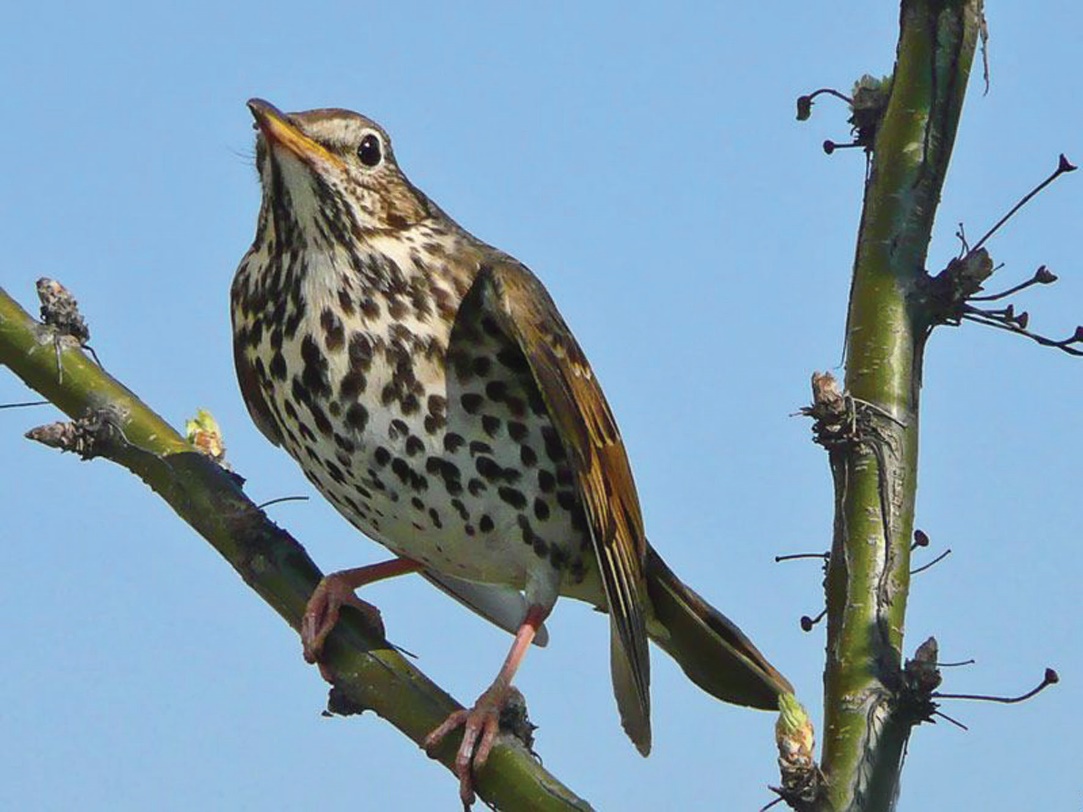 ვისწავლოთ ანდაზა
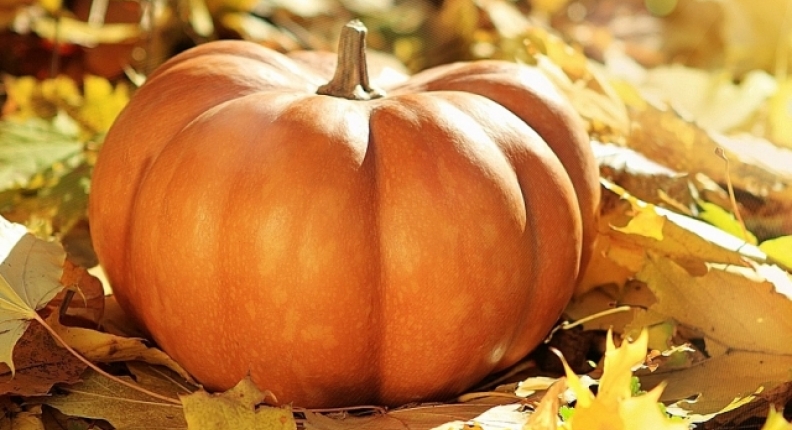 ვისწავლოთ ანდაზები:
გონიერი მეტს მოითმენსო.
გაგონილს ნანახი სჯობიაო

ვისწავლოთ გამოცანა:
გარეთ - ატლასი, შიგნით -ათასი.
წარმატებას გისურვებთ!